“The Enhancement of Entrepreneurship in Sudan:  Opportunities Post INSO Project”


IRISS-CNR
Sala Convegni - Via G. Sanfelice, 8 Napoli
15 February, 2019 – 10:30
The Sustainability of an Incubator: The Experience of the E4Impact Foundation in Africa
Fabio Petroni, Director of ProgramsE4Impact Foundation – Catholic University of Sacred Heart
E4Impact Foundation
The E4Impact project was launched in 2010 by ALTIS, the Graduate School Business and Society of Università Cattolica del Sacro Cuore (UCSC) of Milan, the largest private University in Europe.
In 2015, the project originated a Foundation as a spin off of Università Cattolica del Sacro Cuore, thanks to the involvement of some of the most important Italian companies.
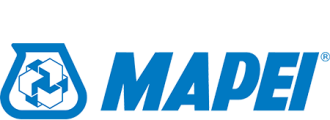 Board Members:
Letizia Moratti (President)
Franco Anelli (Vice-President)
Diana Bracco
Gaetano Castellini
Gian Maria Gros Pietro
Mario Molteni (CEO)
Andrea Perrone
Alberto Piatti
Pietro Salini
Giorgio Squinzi
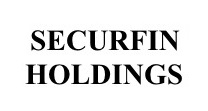 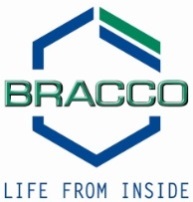 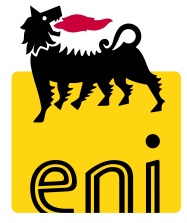 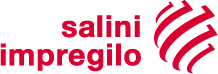 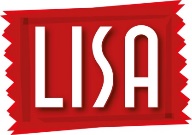 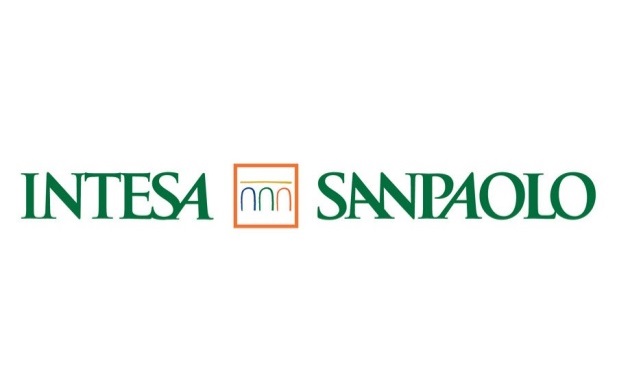 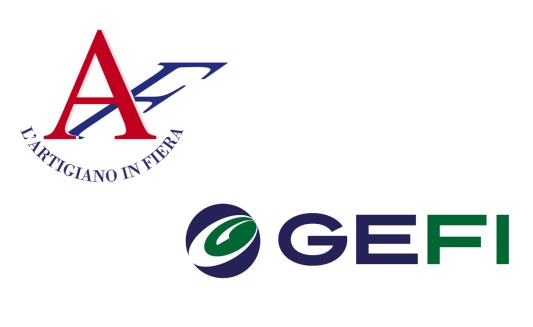 The E4Impact growth
The Foundation currently offers the MBA in Impact Entrepreneurshipin 9 African countries: Kenya (2010), Ghana (2013), Sierra Leon (2014),Uganda and Ivory Coast (2015), Senegal (2016), Ethiopia (2017), Sudan (2018), Zimbabwe (2019).

In 2019 the program is expected to start in 2 new countries: Gabon and Rwanda.

The goal is to reach:
At least 15 African countries by 2020
Different Regions in the same country

E4Impact aims to establish the leading African UniversityAlliance for Impact Entrepreneurship
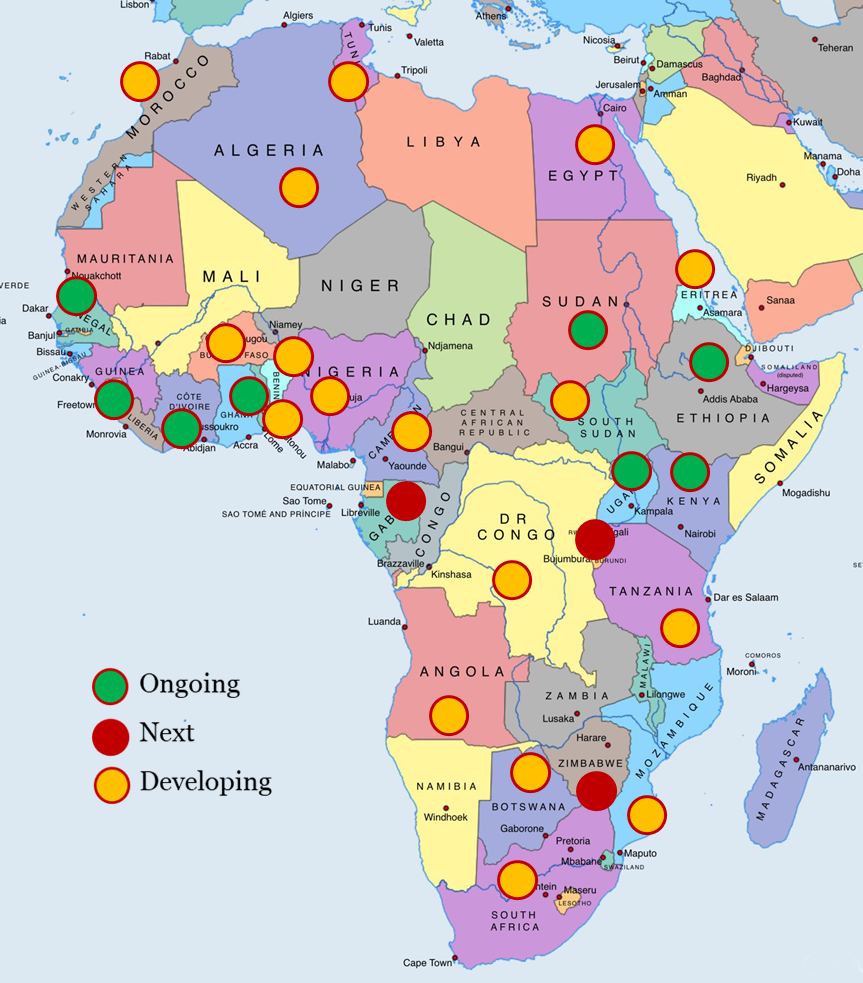 Alliance at present
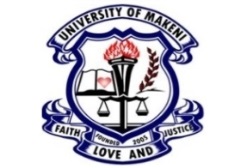 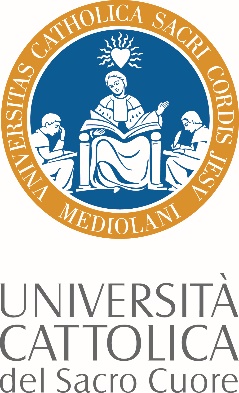 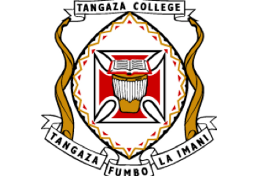 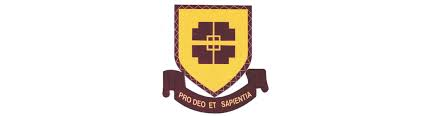 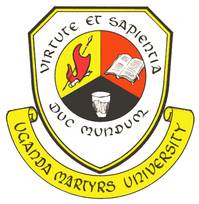 TangazaUniversity CollegeNairobi - Kenya
Università Cattolicadel Sacro CuoreMilan - Italy
Uganda MartyrsUniversityKampala - Uganda
Catholic Universityof ZimbabweHarare
University of MakeniMakeni - Sierra Leone
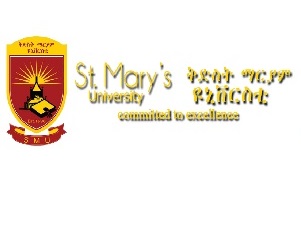 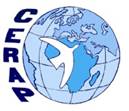 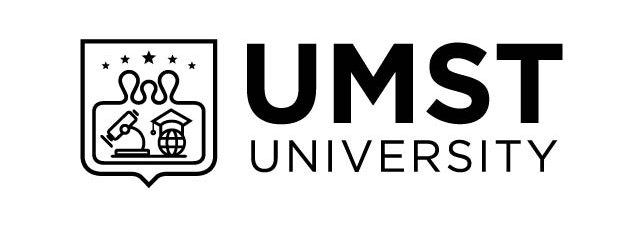 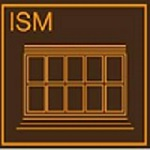 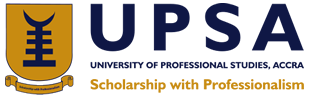 University of Medical Sciences and TechnologyKhartoum - Sudan
University ofProfessional StudiesAccra - Ghana
ISMDakar - Senegal
St Mary’s  UniversityAddis Ababa - Ethiopia
CERAPAbidjan – Côte d’Ivoire
The MBA
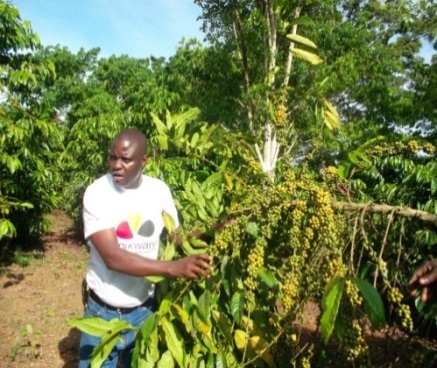 MBA + Business acceleration experience
Blended formula:37 days on Campus + Distance Learning
For working people
High quality at affordable price
International MBA Degree by UCSC-ALTIS
“Business Coach” for one-to-one consultancy 
Women and youth entrepreneurship
Part of a Pan-African System
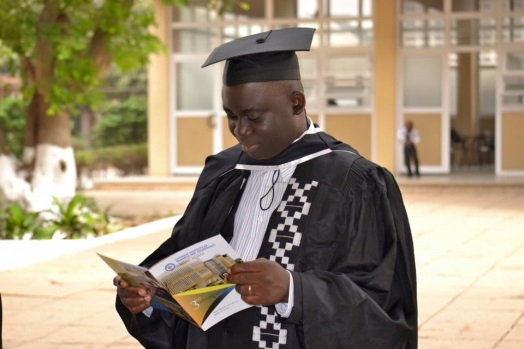 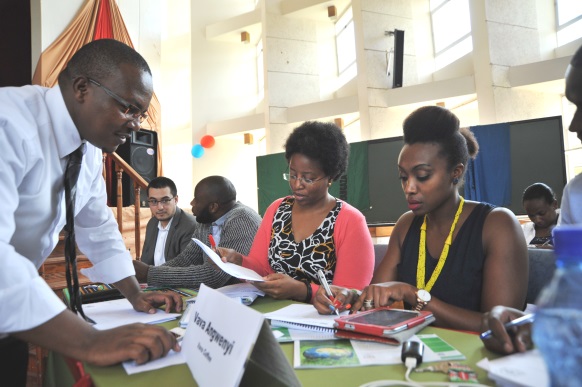 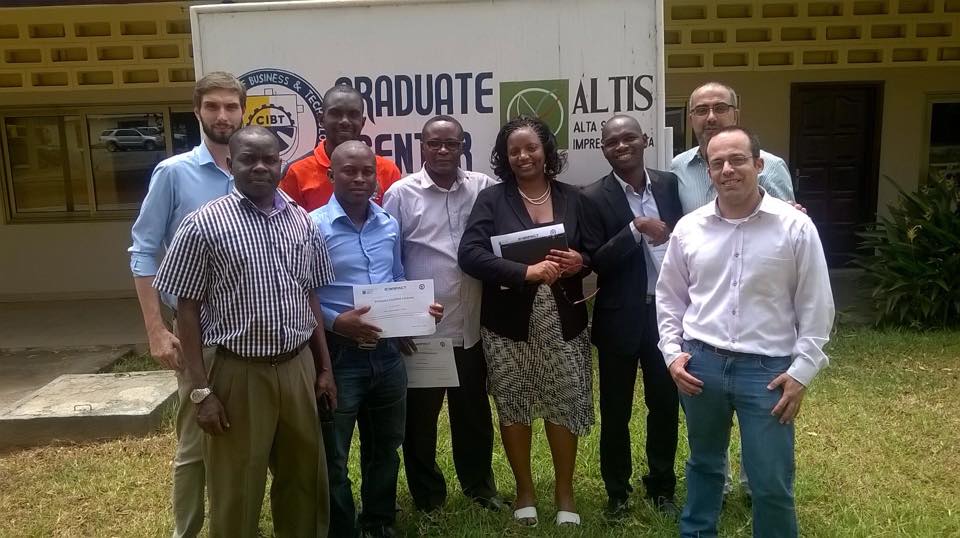 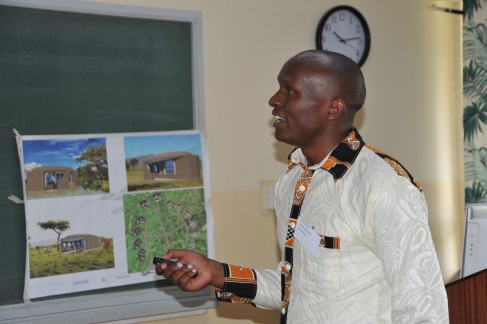 IMPACT
37%
800+
WOMEN ENTREPRENEURS
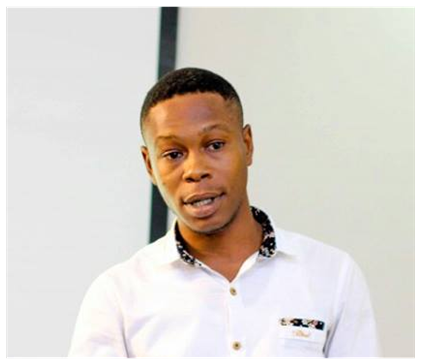 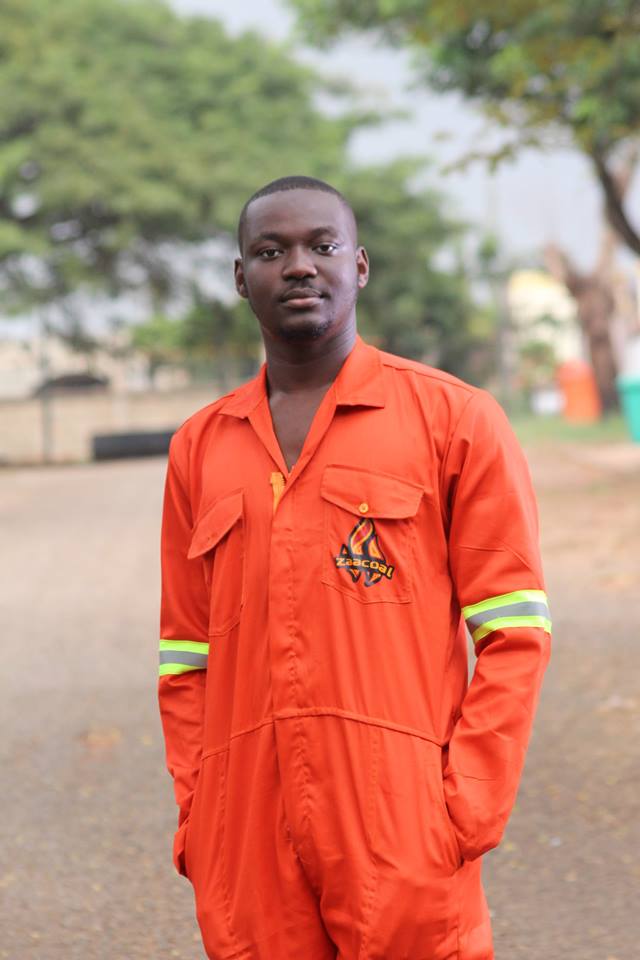 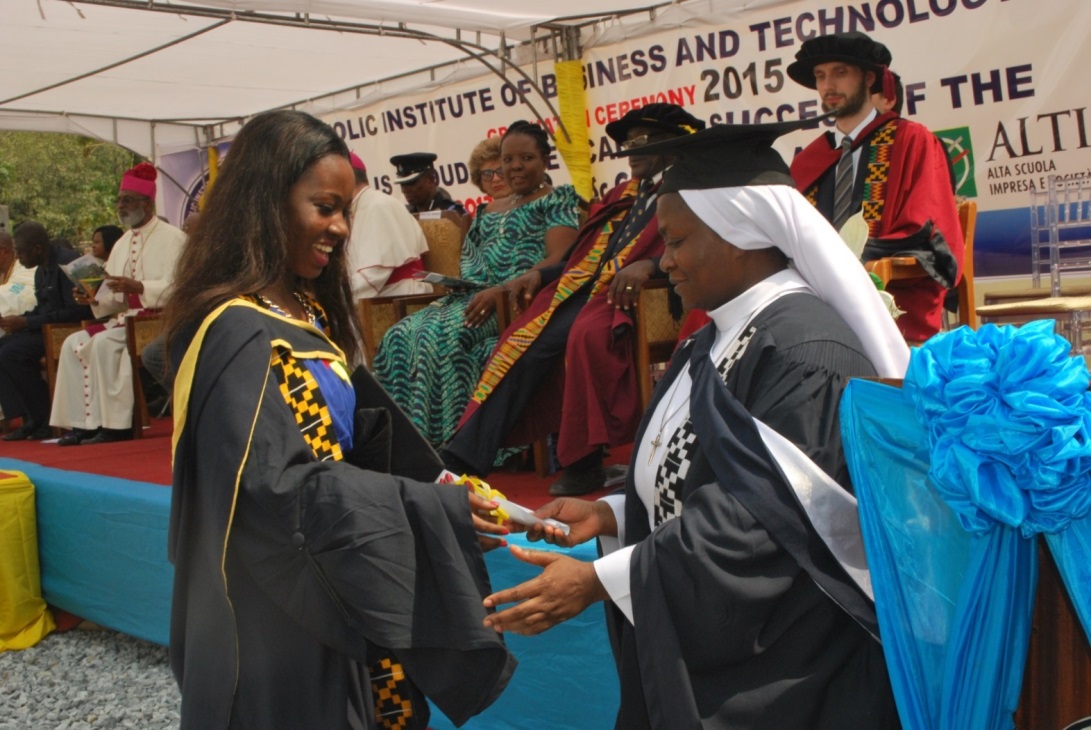 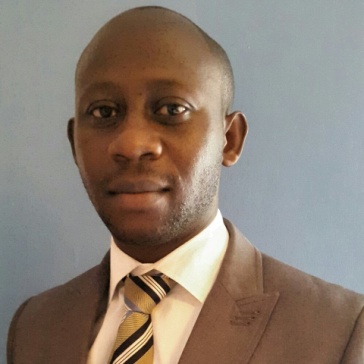 4.000+
IMPACT ENTREPRENEURS
JOBS PROVIDED BY ENTREPRENEURS
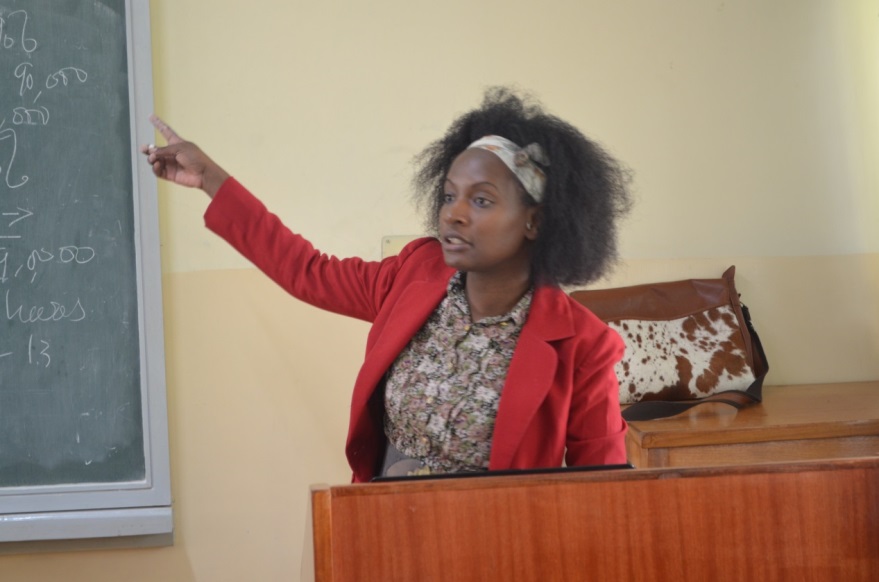 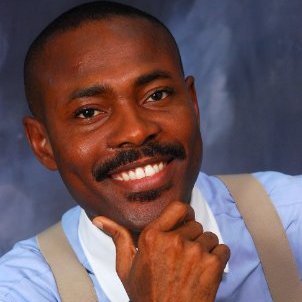 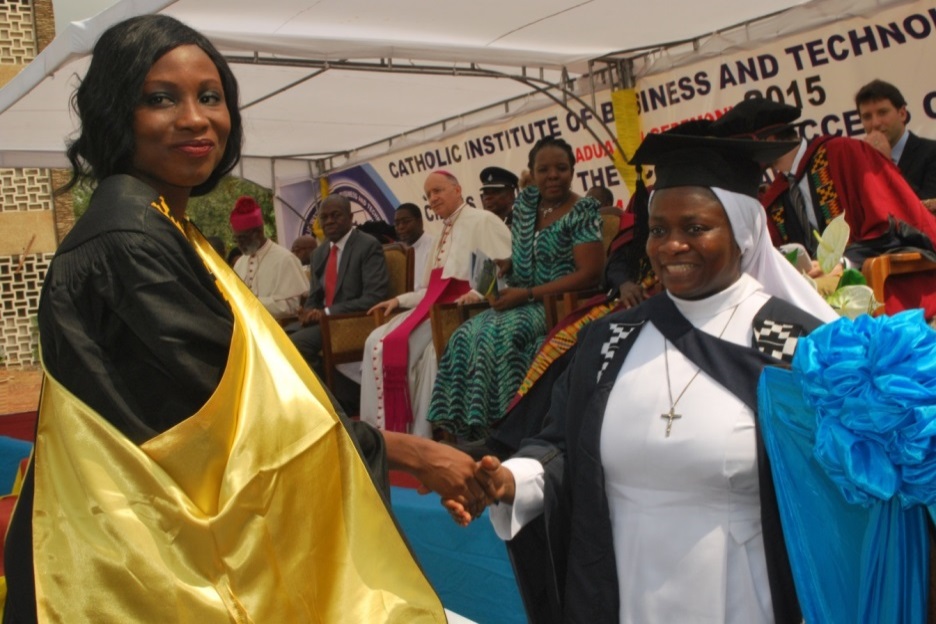 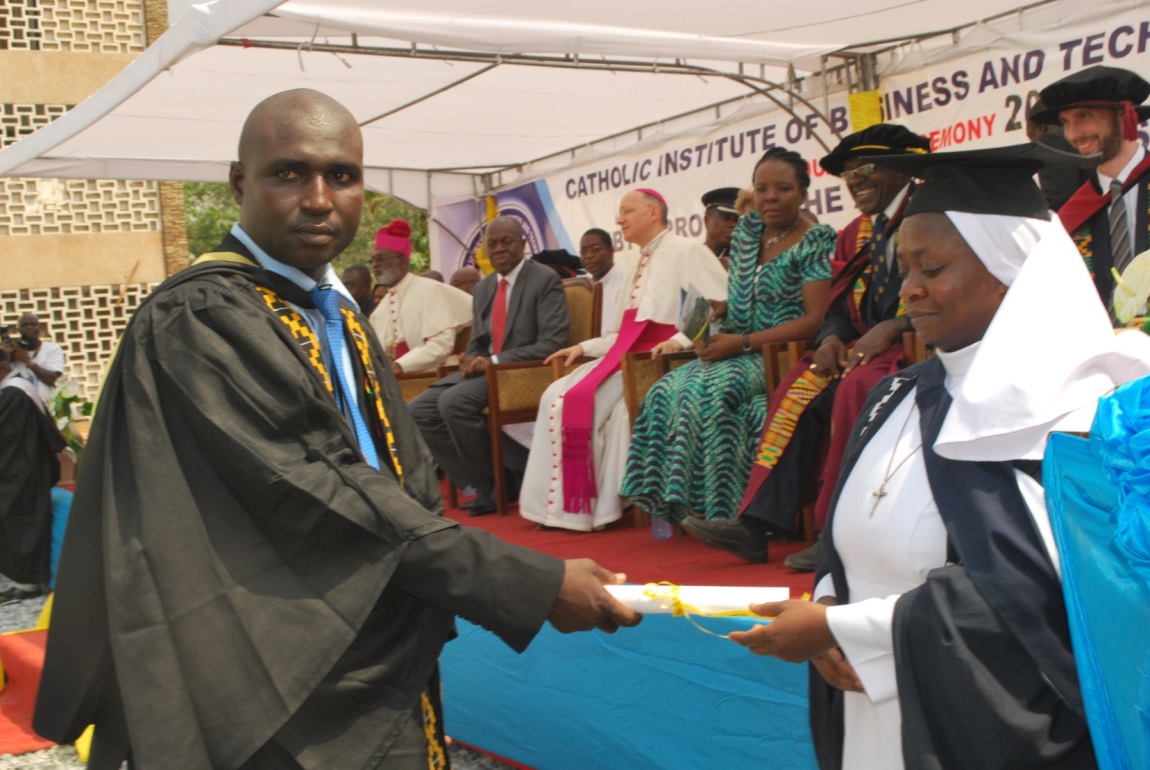 75%
ALUMNI WITH A BUSINESS IN PLACE
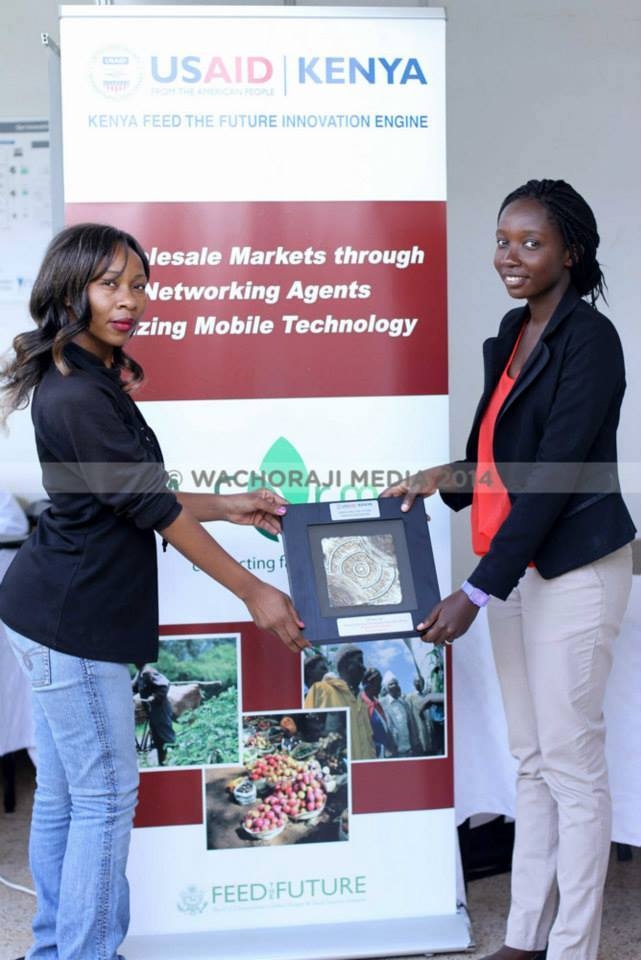 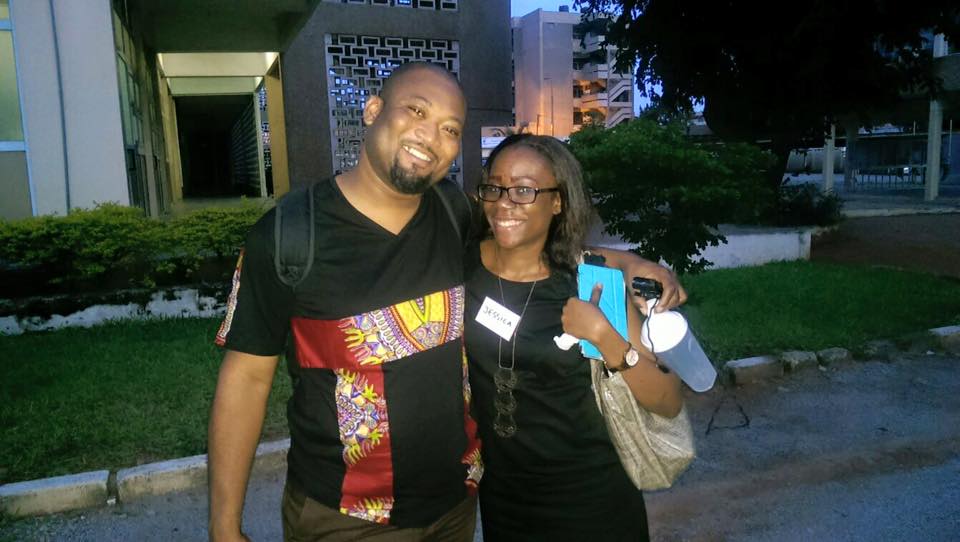 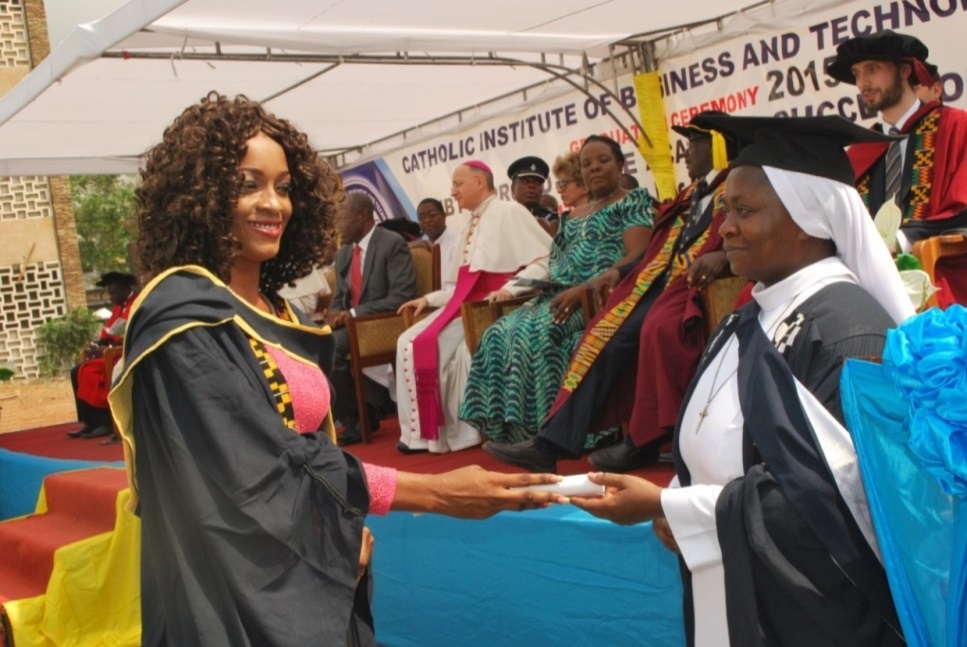 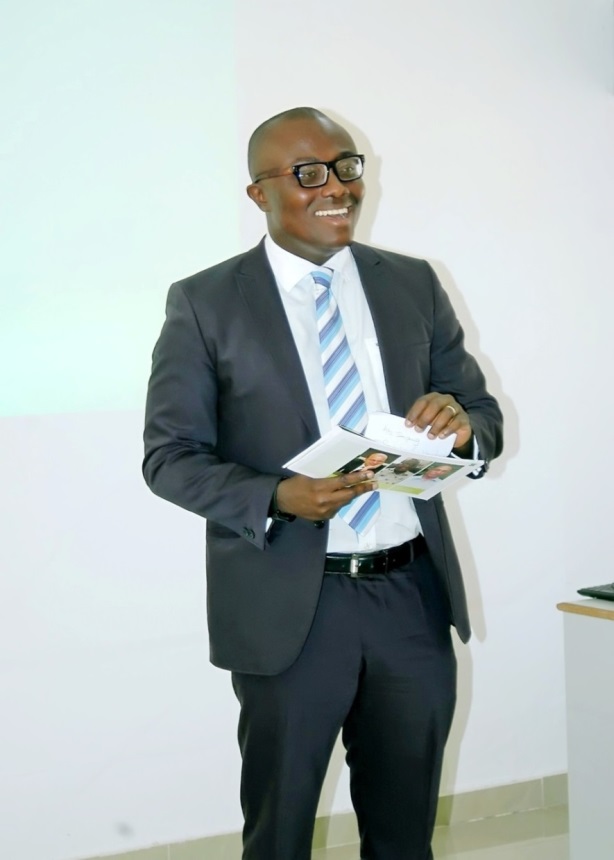 200.000+
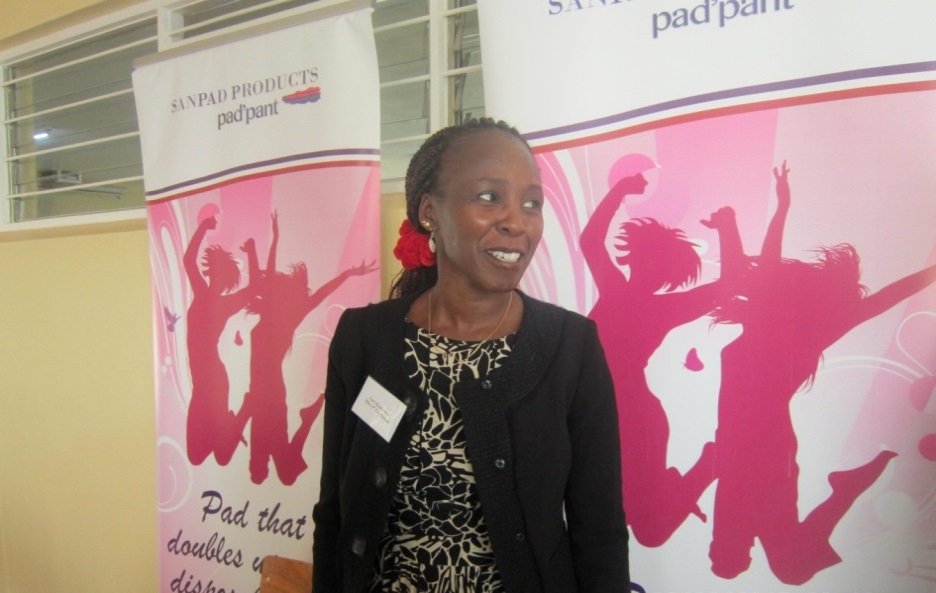 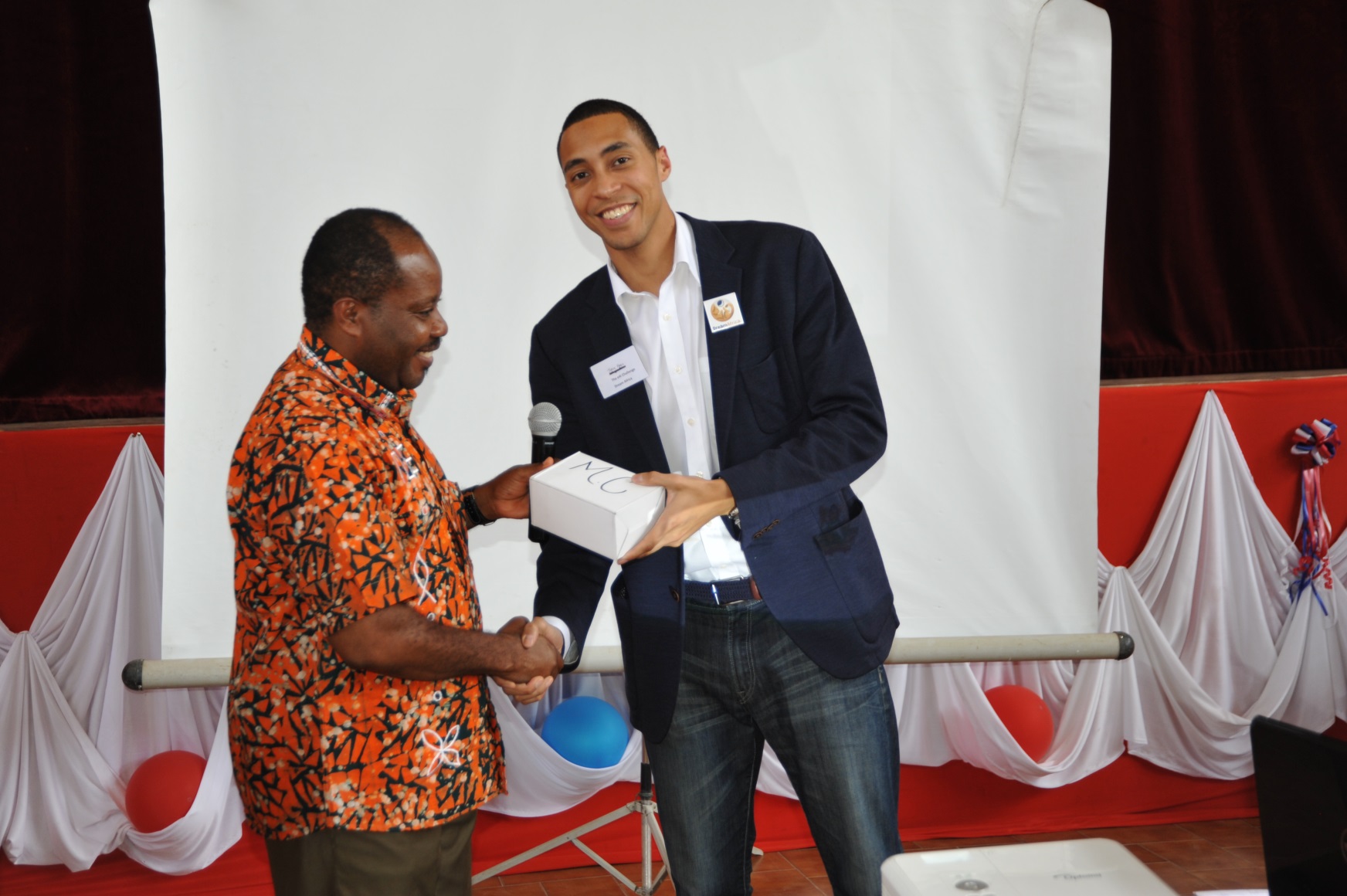 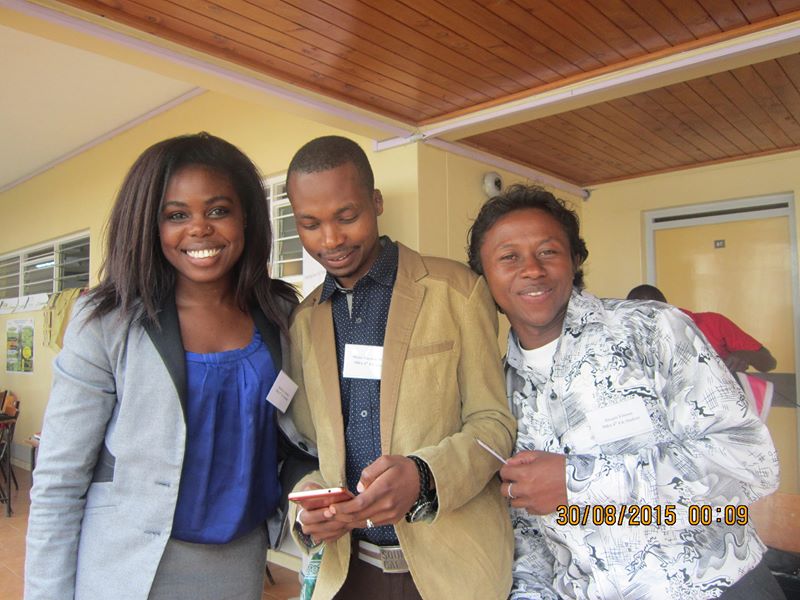 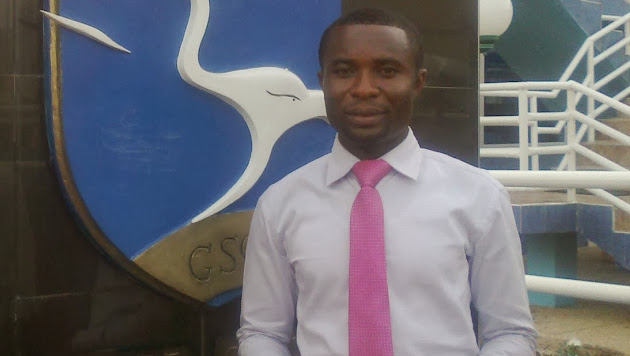 LIVES BENEFITTED BY ALUMNI BUSINESSES
Beyond the MBA: The Incubator
Funded by the Italian Agency for Development Co-operation, the E4Impact Foundation has launched in Kenya the E4I Incubator which hosts 20 Kenyan businesses each year for two years to:  
Support their growth
Increase their revenues
Guide them toward profitability and impact
Provide them partnership access to Italian businesses
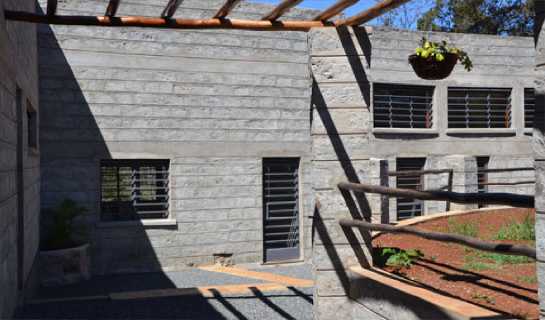 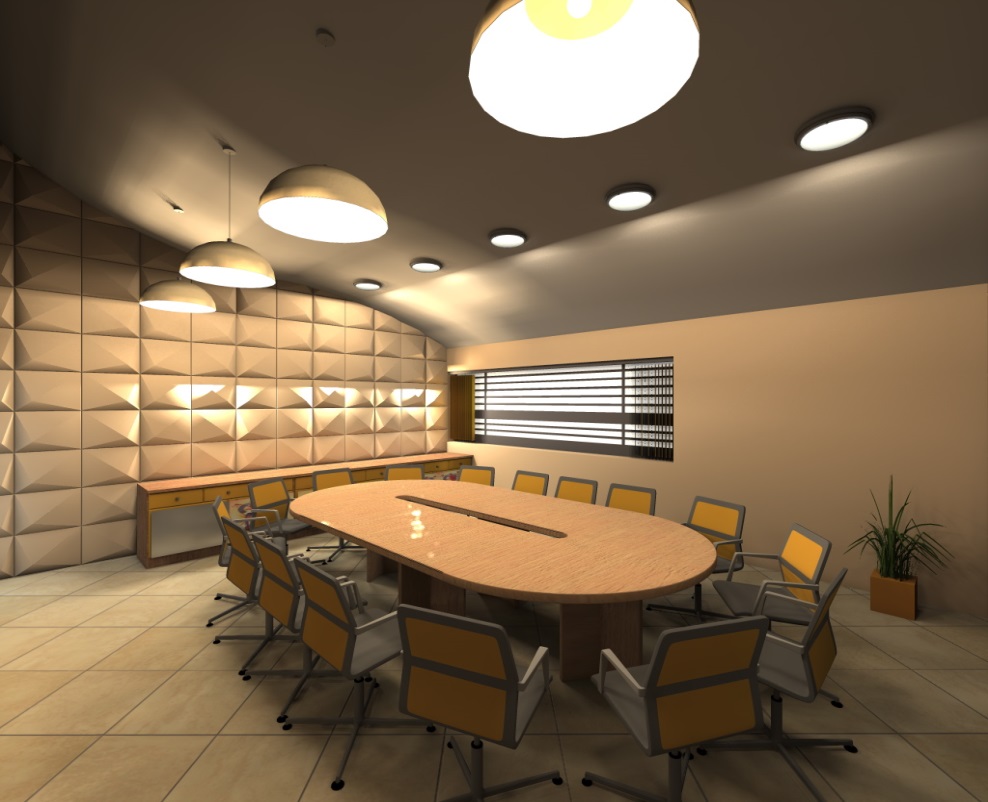 Key Services
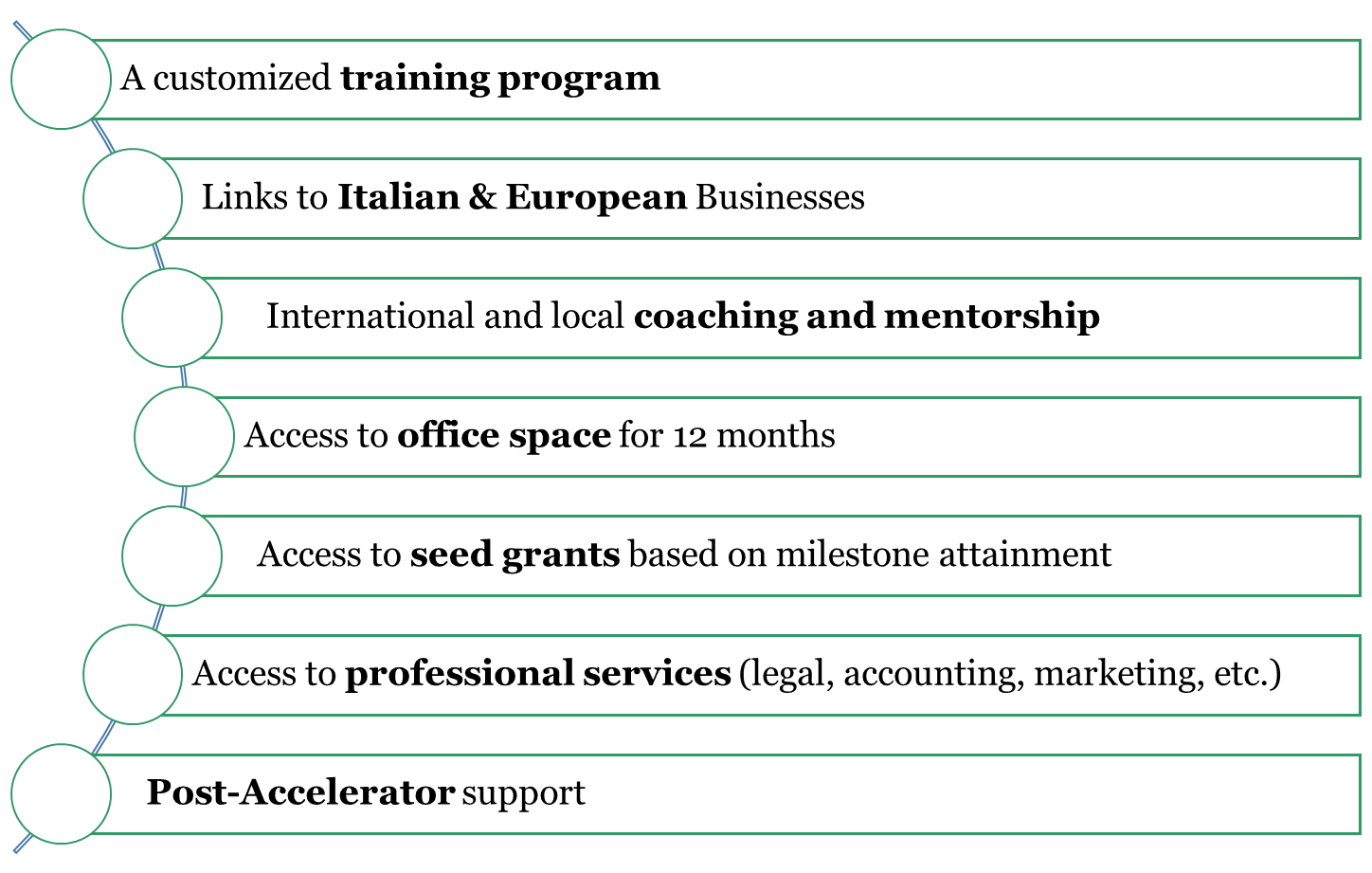 Key Sectors
The Accelerator is open to all sectors, but has a preference to:
the Italian excellences 
Kenyan “Big 4Agenda” 
manufacturing 
universal healthcare 
affordable housing
food security
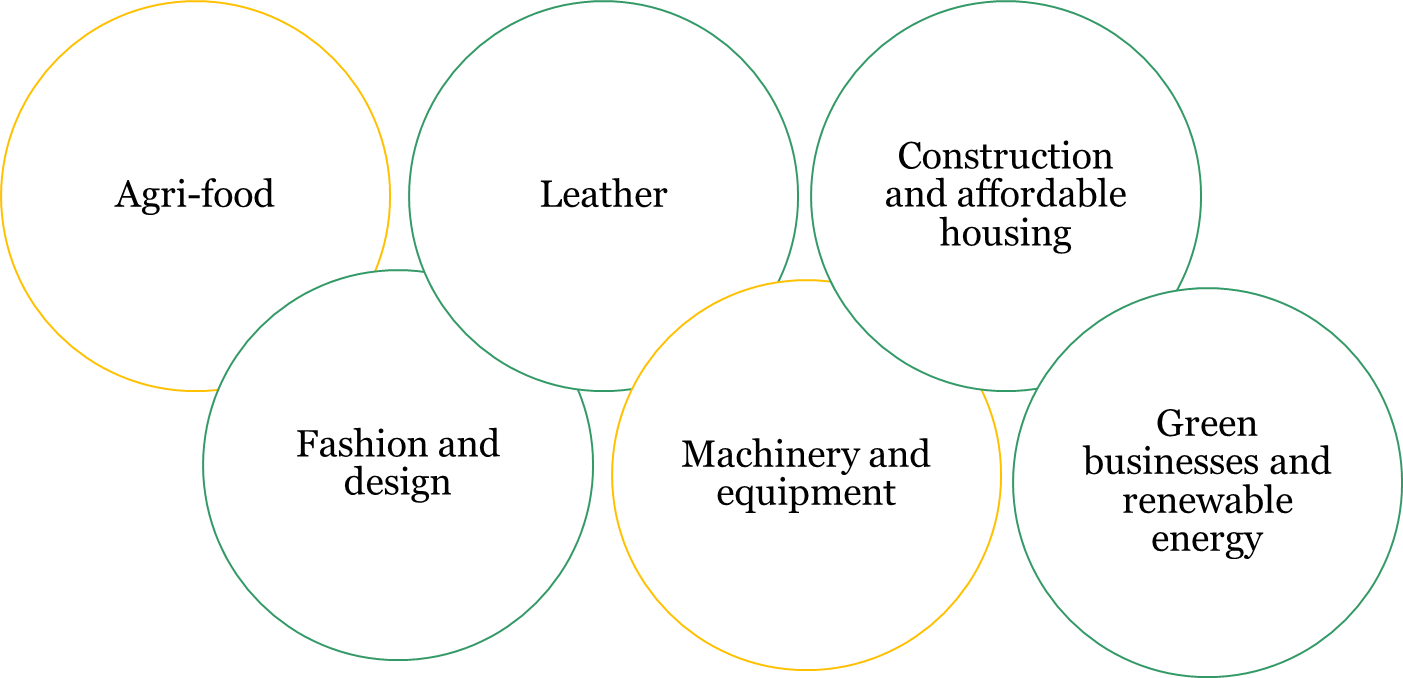 The Challenge: Economic Sustainability
Monthly or Yearly Fixed FeeSpaces and utilities
Rent
High Competition
Ability to pay
Yearly% of turnover increase
Very limited accountability
Royalty
Incubatees
Within 10 yearsFixed amount
Cash flow issues @ incubator
Deferred Debt
T0 = 0; T1 = €5-10% equity  % revenues
Very Long term Not sustainable at start
Equity (industrial)
2-3+ yearsExit
Too risky for Int. InvestorsDD very expensive
Equity (financial)
Investors
Once off from investorsFixed fee Vs Investment %
Too risky for Int. InvestorsDD very expensive
Success fee
Impact Based
Cannot last forever
Grant
Donors
Looking for Sustainability
High performing incubatees
No revenues from incubatees
Internationalization
Related Services
Grants
Strong Brand
Big Four and MBA integration
Good economic results
Good Social Impact
Links with Italy
Training for other businesses
Consultancy with PA bodies
Export success fee
Dev. Coop.Projects
Sweetunda
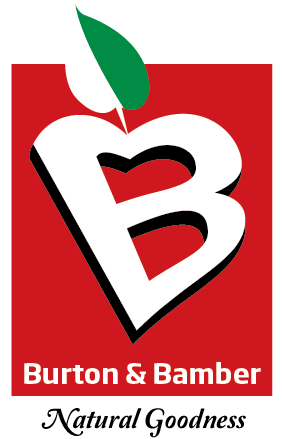 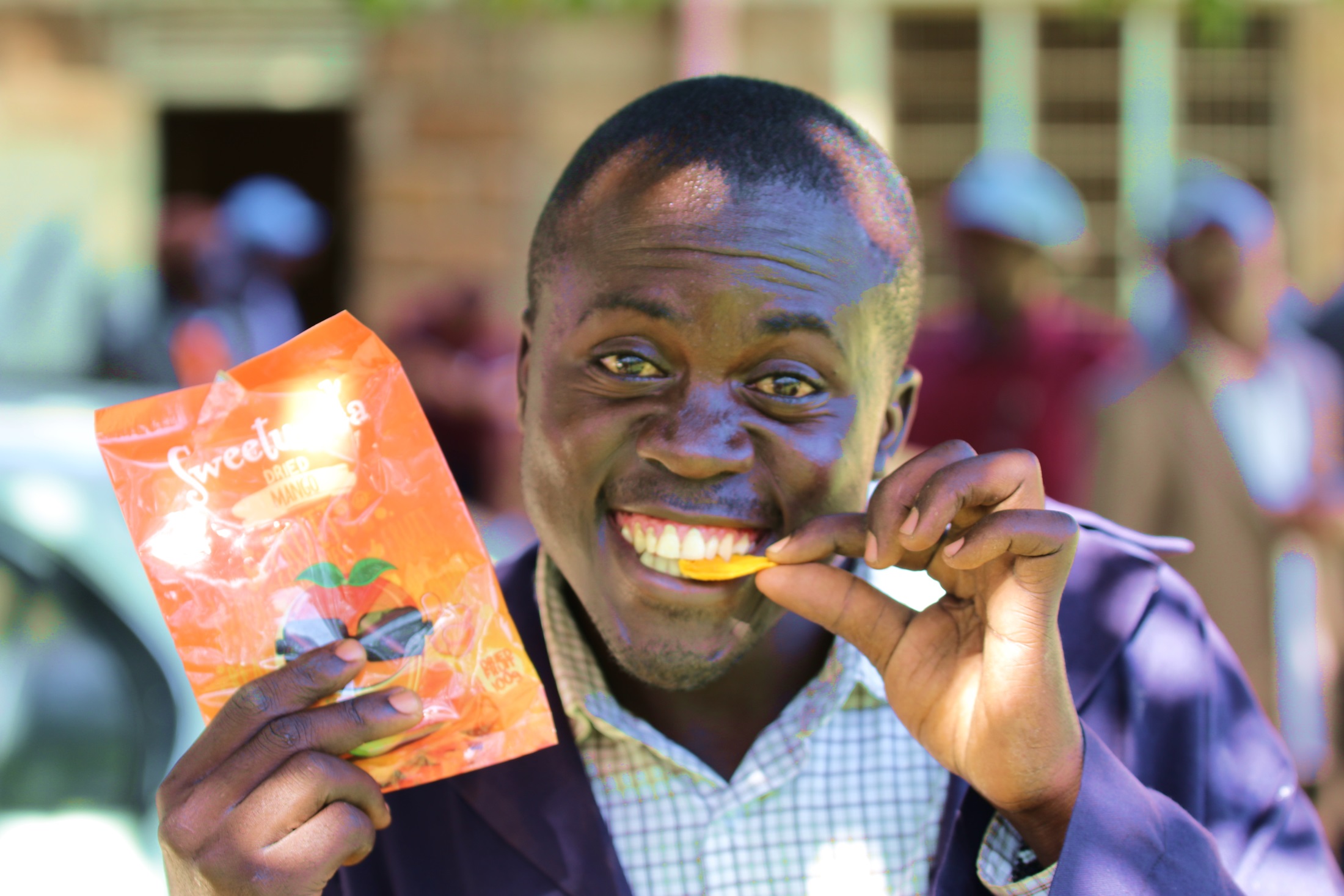 Natural goodness from Kenyan farmers
Alive and Kicking
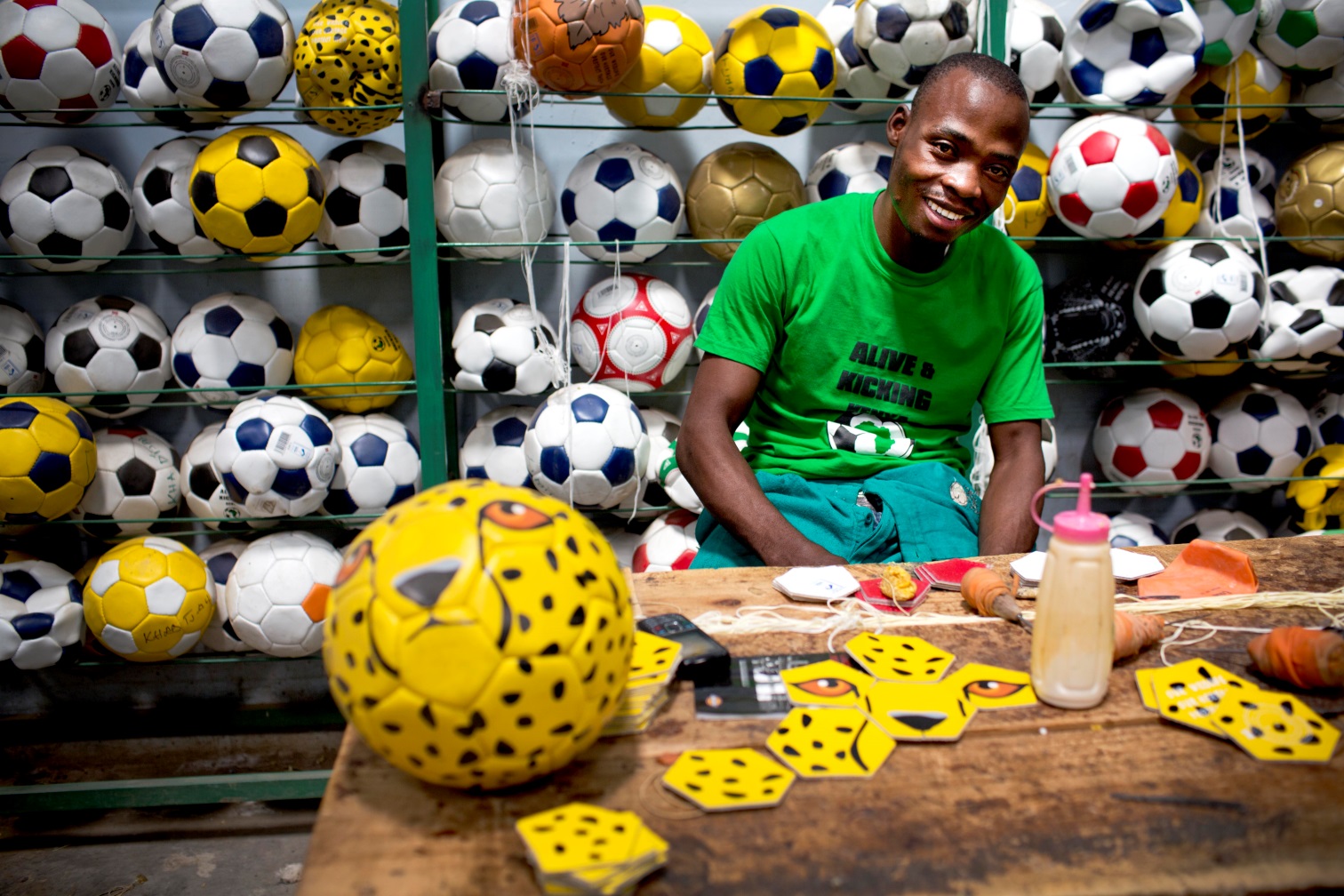 We make durable sport balls in  Kenya
We print them with messages.
We play.
We educate about health.
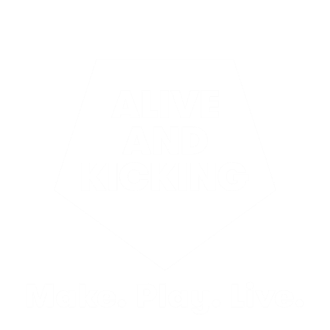 Thank You!


Fabio Petroni
Director of Programmes
+39 392 07 01 530
fabio.petroni@unicatt.it